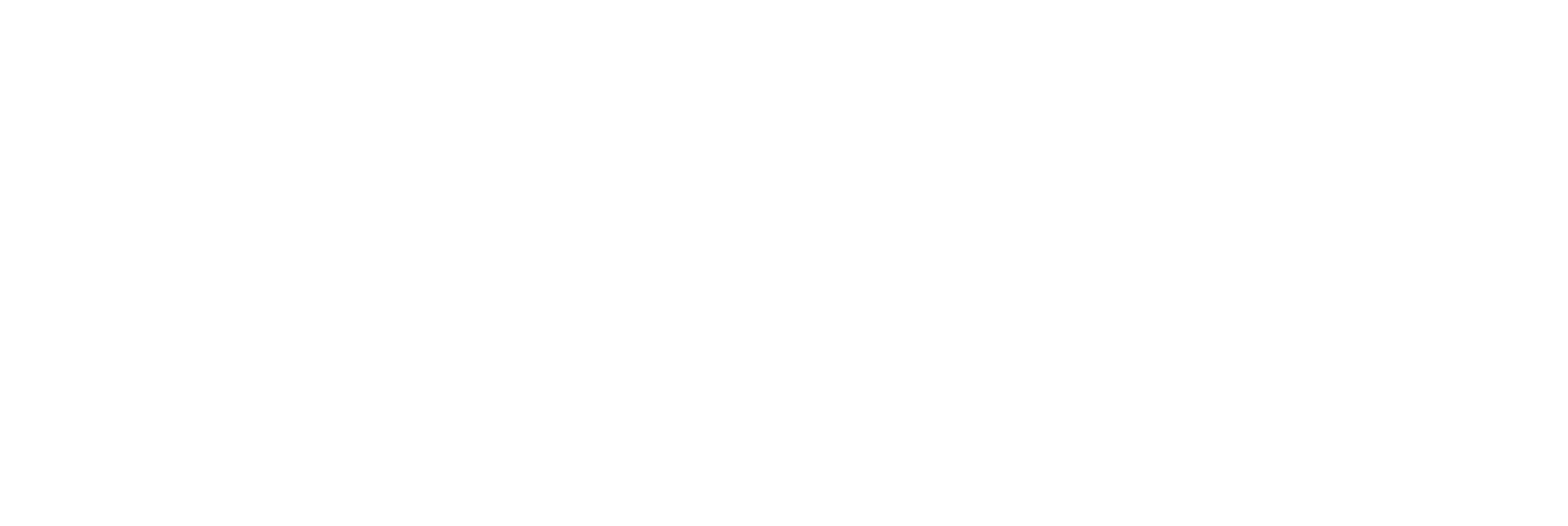 LinkedIn For Academics
Presented by Kenneth Jones, Member, Stillman School of Business, Seton Hall University

September 27, 2024

Center For Faculty Development
What is LinkedIn
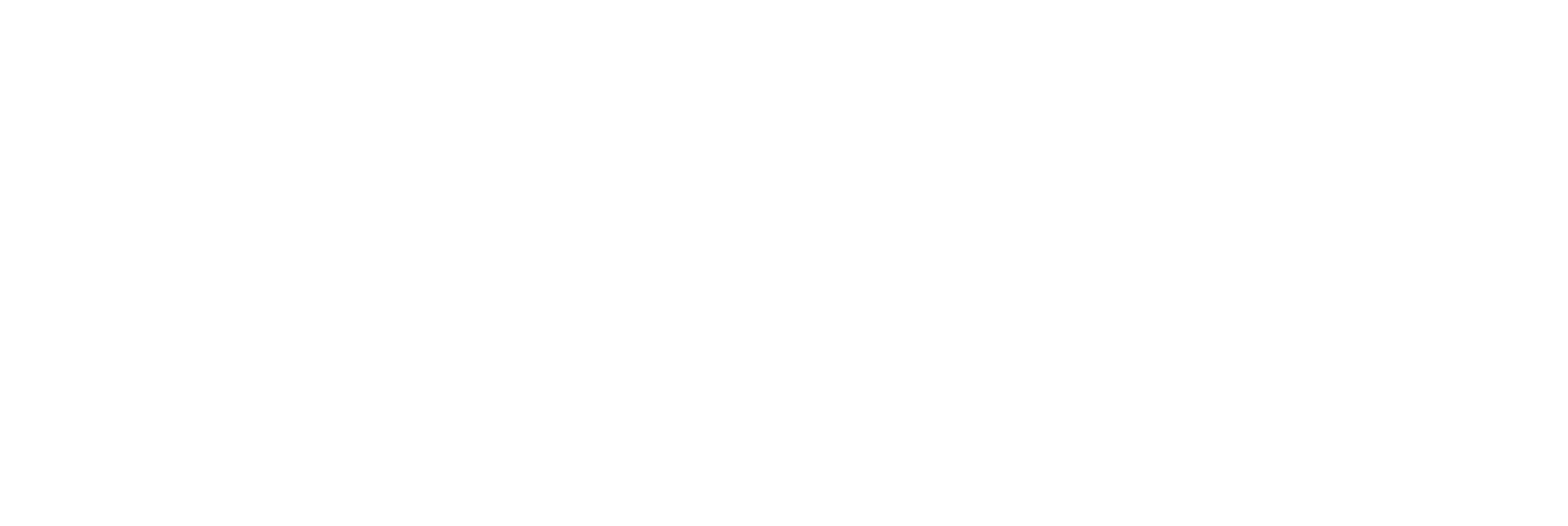 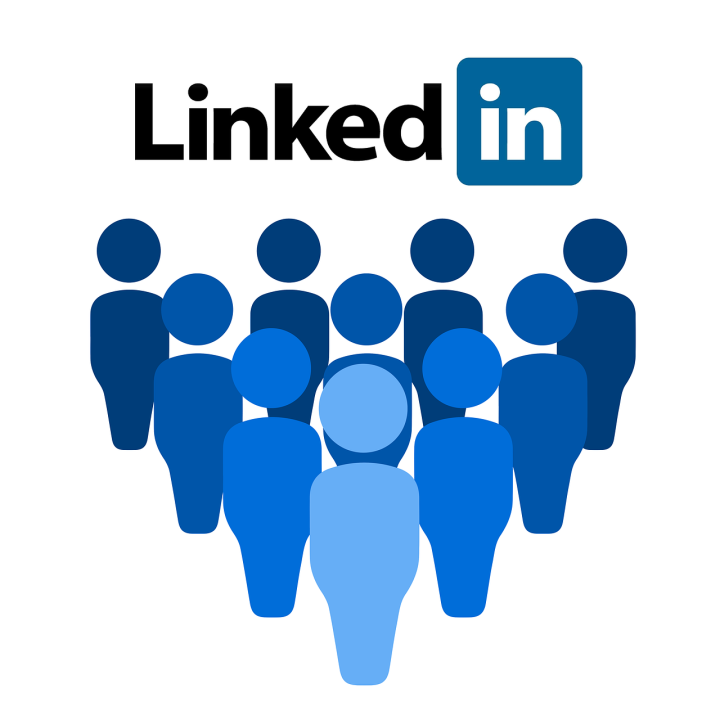 LinkedIn is a social networking site designed for the business community. 
LinkedIn is a resource to help professionals to find jobs, conduct research, and learn about industry and business connections
There are an estimated 310 million active users.
LinkedIn Basic is free, there are various premium plans available.
2/27/2024
2
Agenda
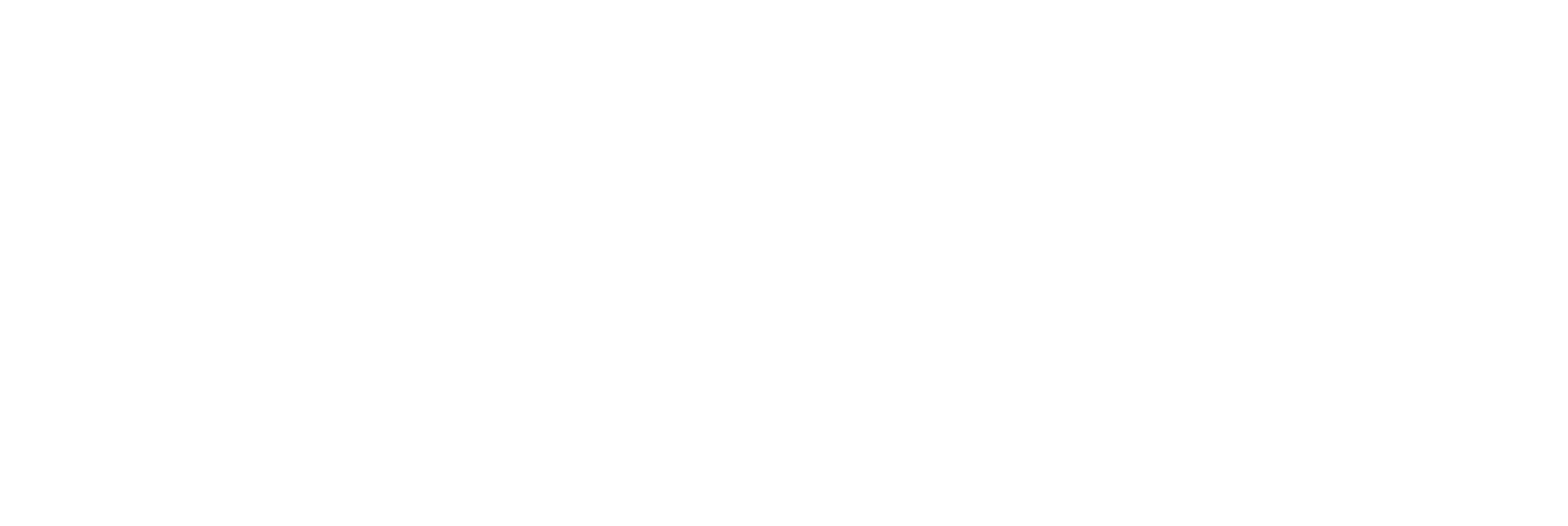 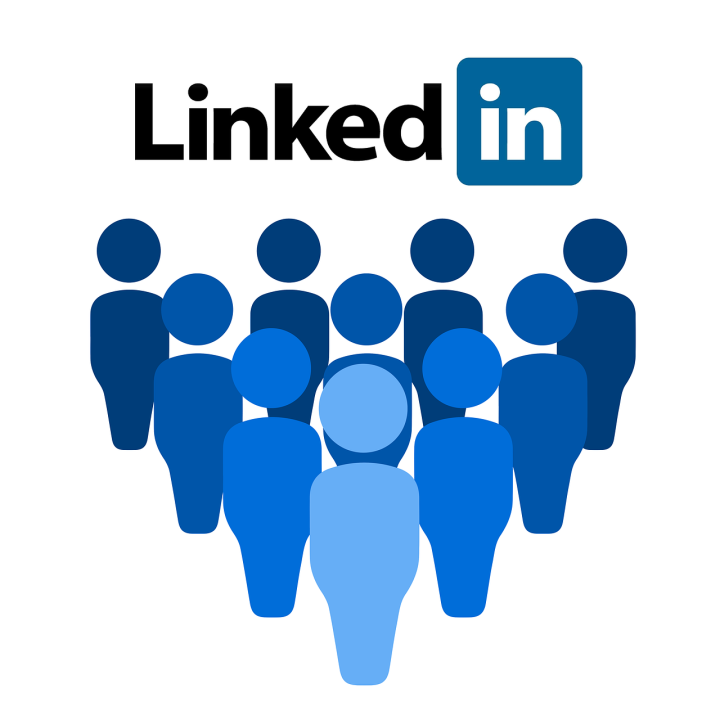 Speaker bio 
Defining professional goals
Developing useful content
Building a multidimensional network
Creating mutually beneficial relationships
Expanding into targeted areas of interest
LinkedIn Posting Best Practices / Metrics
2/27/2024
3
Typical Profile
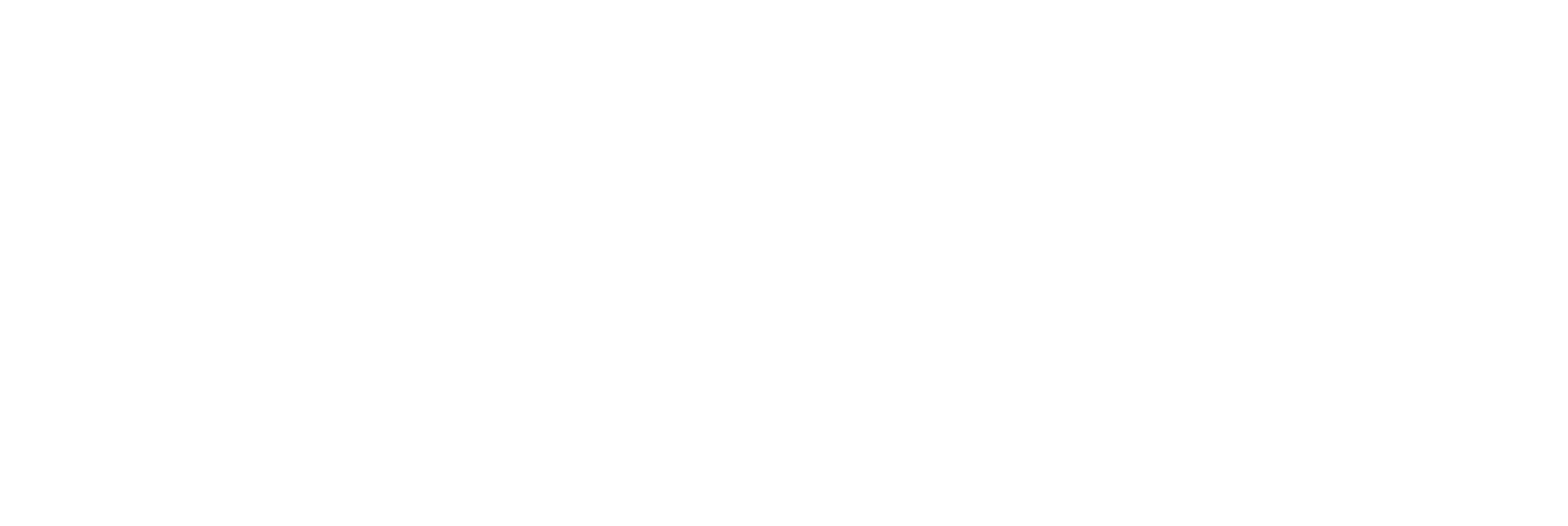 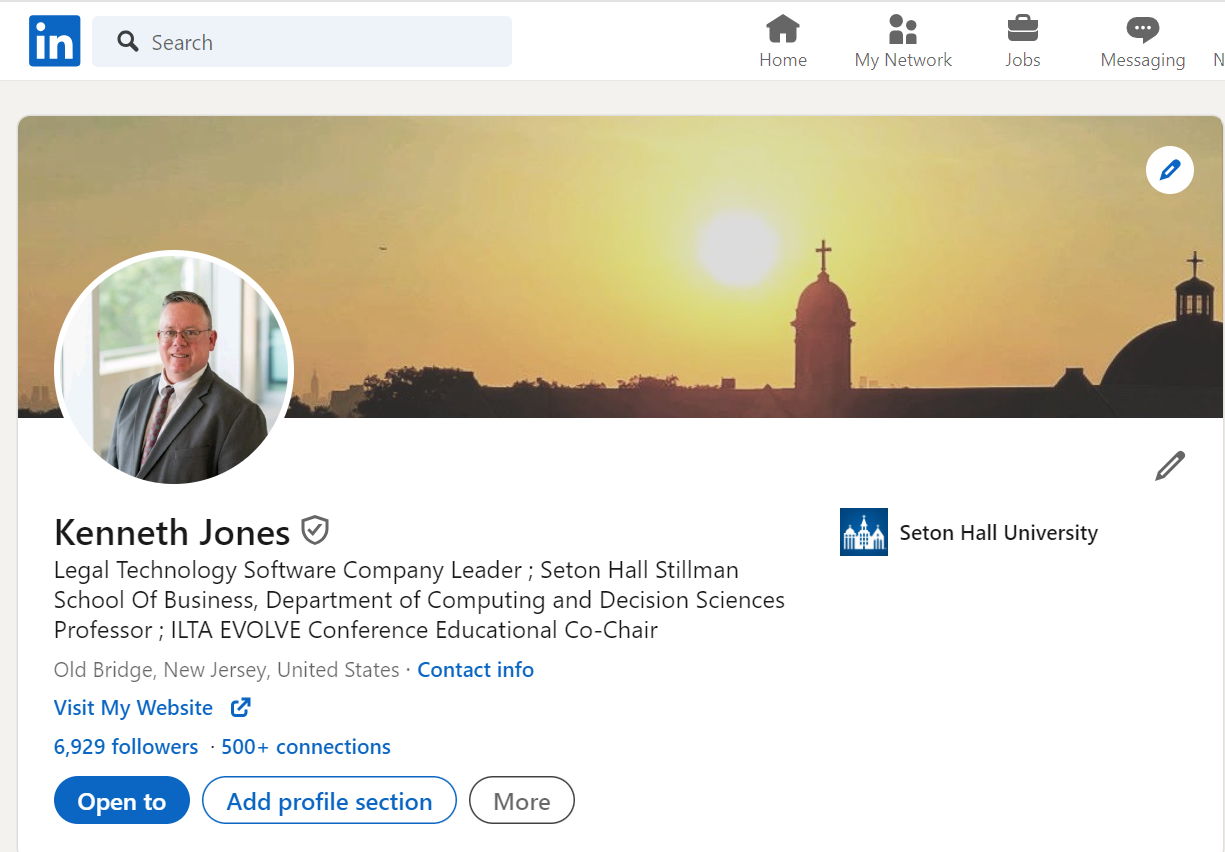 The typical LinkedIn profile includes a professional photo, summary of one’s capabilities, employment history, list of articles/presentations, skills and links to followers.  It is, in essence, an online resume.
2/27/2024
4
Academic Reference
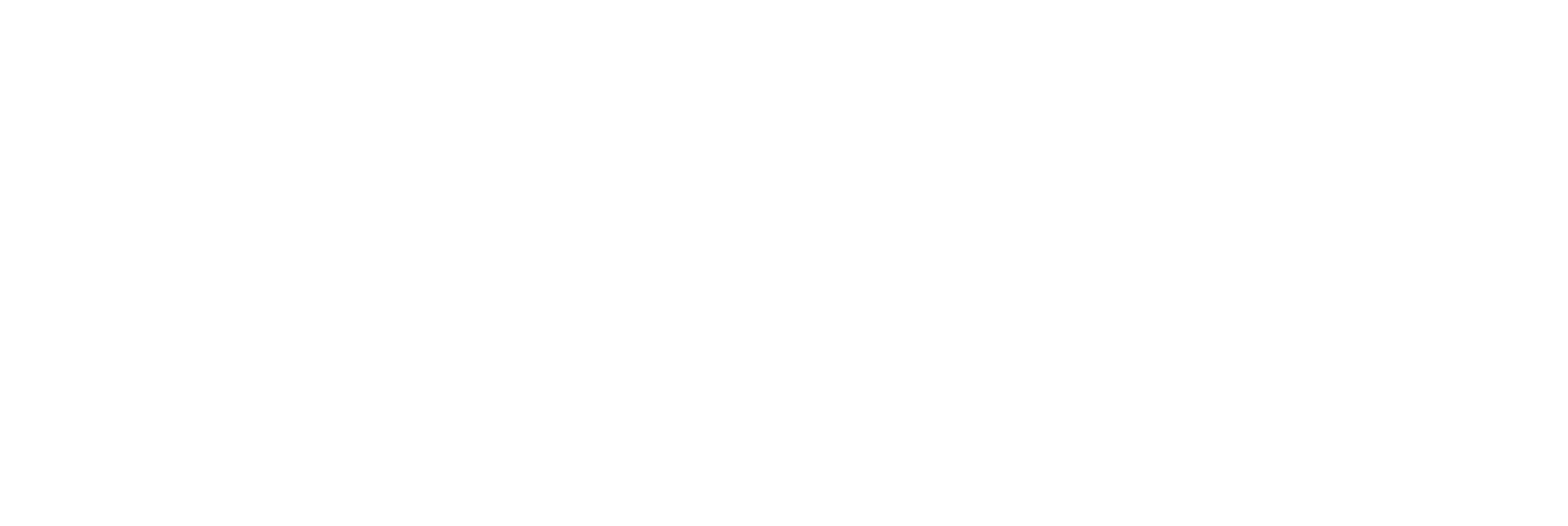 Much of the material for today’s presentation is available in this article on Legal Evolution

Legal Evolution is an online publication that focuses on the changing legal industry.  Legal Evolution was founded in 2017 by Bill Henderson, Professor of Law and Stephen F. Burns Chair on the Legal Profession at Indiana University Maurer School of Law. 

https://www.legalevolution.org/2021/05/one-legal-professionals-systematic-approach-to-linkedin-234/
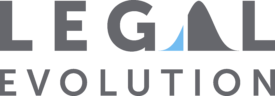 2/27/2024
5
Presentation Goals
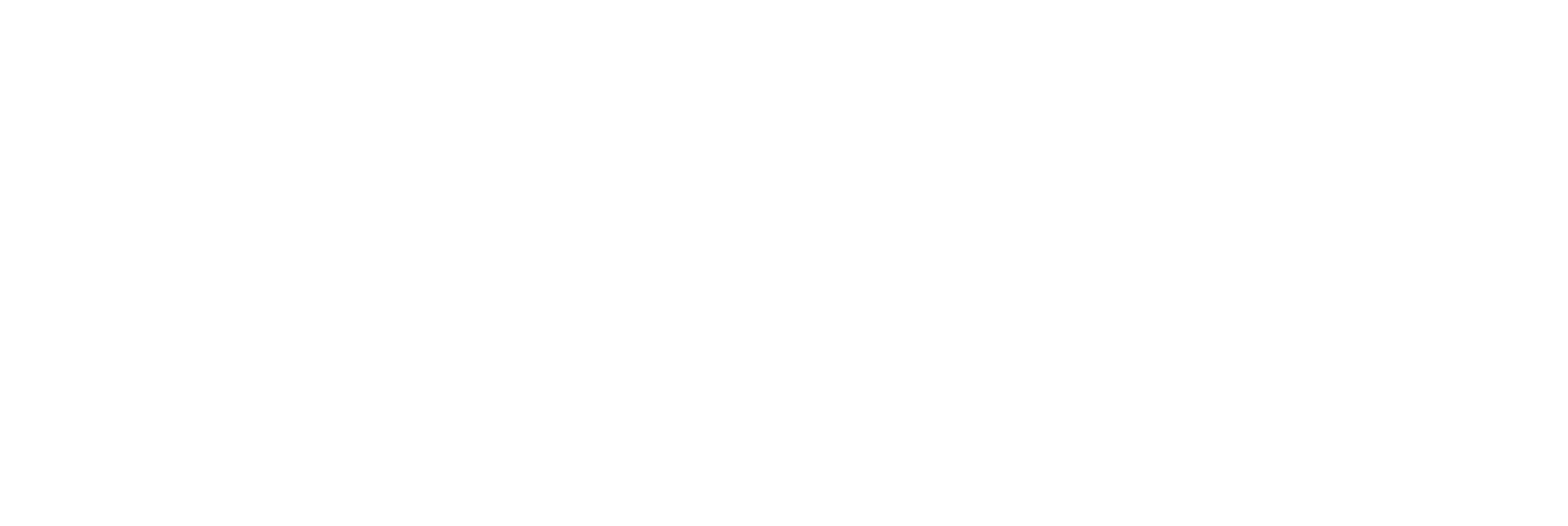 Exploring Objectives Via Different Prisms
Define benefits to faculty 
Professional / Departmental goals
Expand reach of thought leadership / academic materials
Instructional opportunities / Connect with students
Potential classroom benefits 
Their professional network
Their brand
Their skills (and the promotion of those skills)
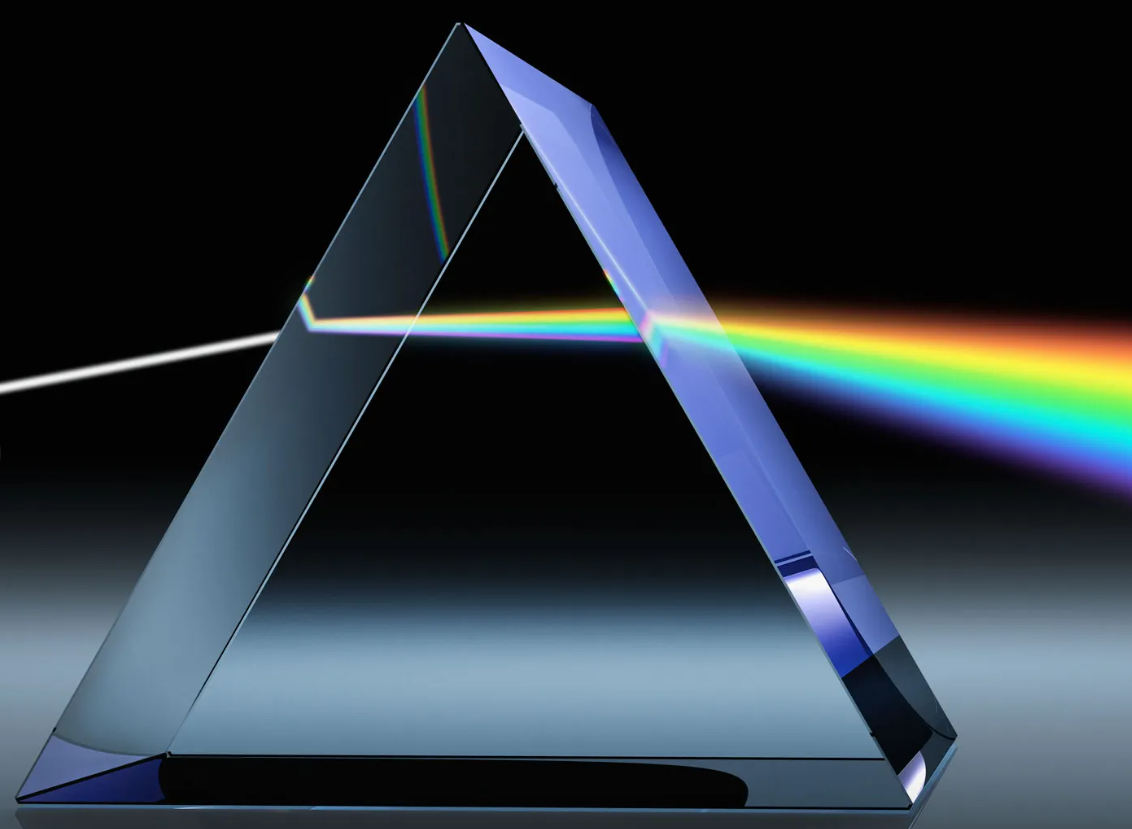 2/27/2024
6
Technology – New Tools
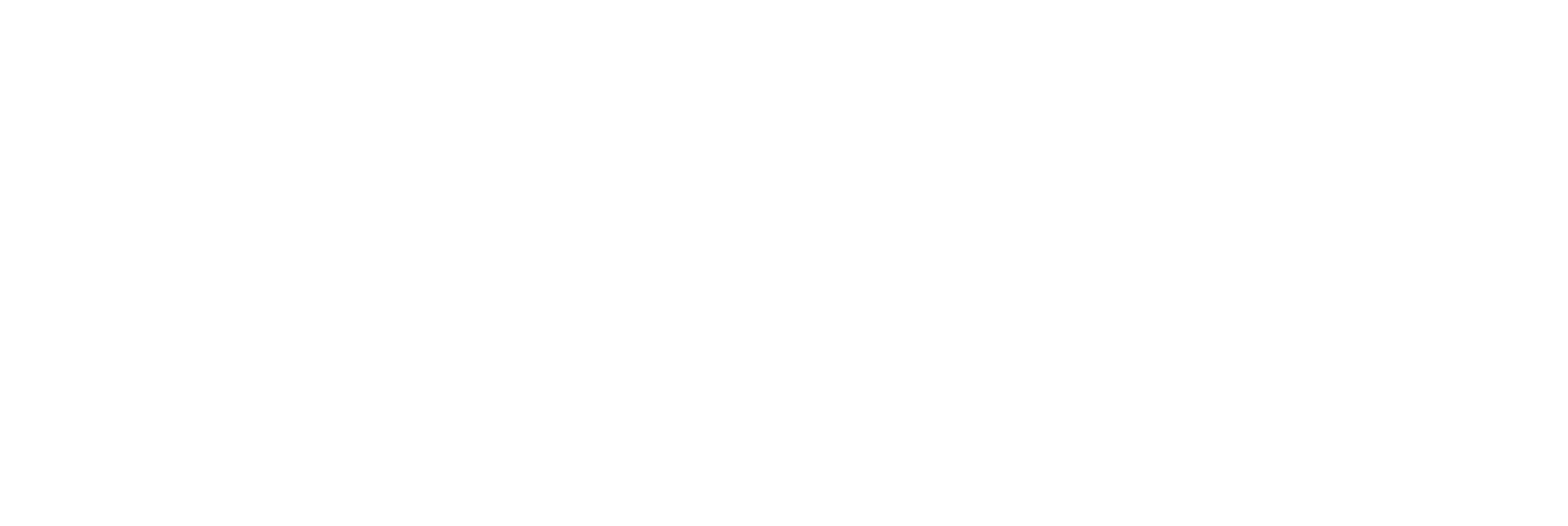 The world is continually changing via new tools and devices:
Cloud computing
Personal computing and communications devices
Artificial Intelligence
Workflow and automation software
Robotics
Many, many more….
LinkedIn is just another one of those tools, reengineering networking and interactive practices
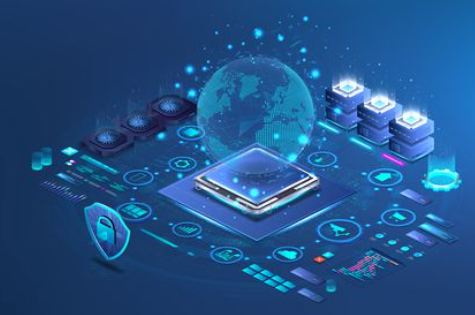 2/27/2024
7
Speaker Bio
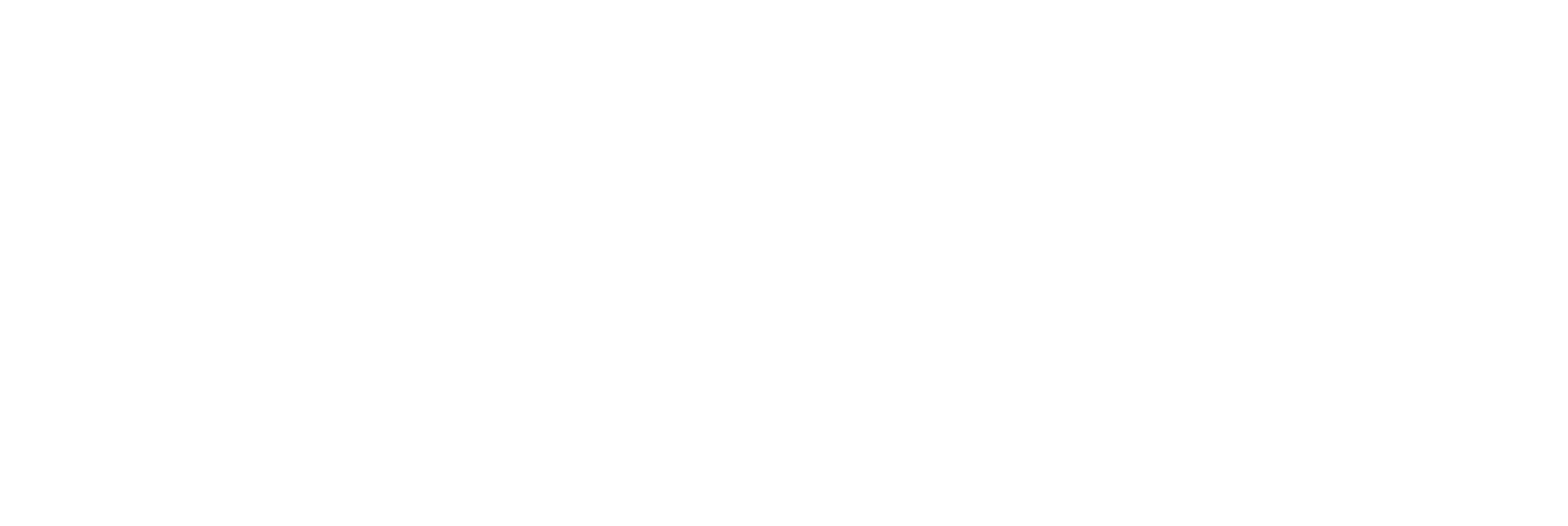 Career background (Corporate, Seton Hall, Volunteer)
LinkedIn - 6,800 Contacts
Platform trajectory- slow, steady growth over a period of years in usage/benefits/reach (will review)
Career benefits
Thought leadership
Employment opportunities
Promote organizational objectives 
Industry leadership opportunities
Day-to-day opportunities to help others
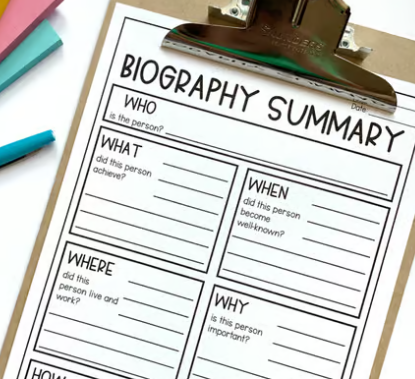 2/27/2024
8
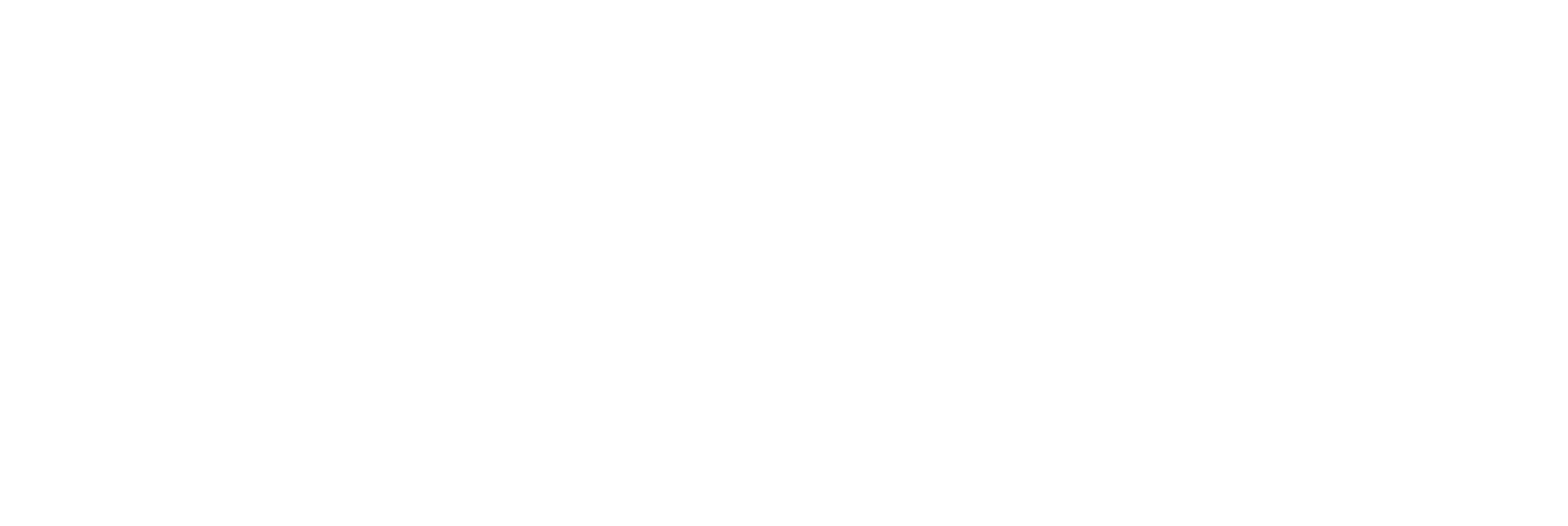 Defining LinkedIn Objectives
Define requirements, goals and objectives
Think about your priorities – professional, departmental, organizational, personal
Short-term / long-term, build content to support both
Interests “Outside Your Lane”?
Social Responsibility / DEI / ESG, etc. 
Key takeaway: First develop, then execute, your plan
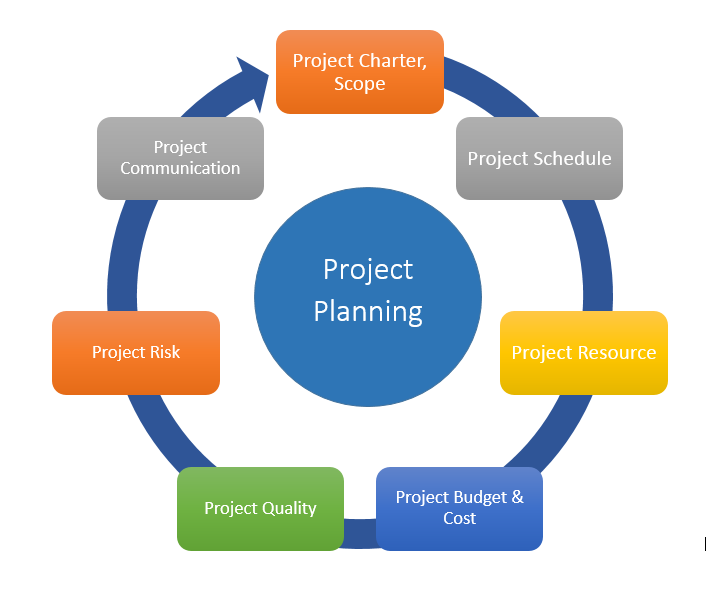 2/27/2024
9
Developing Useful Content
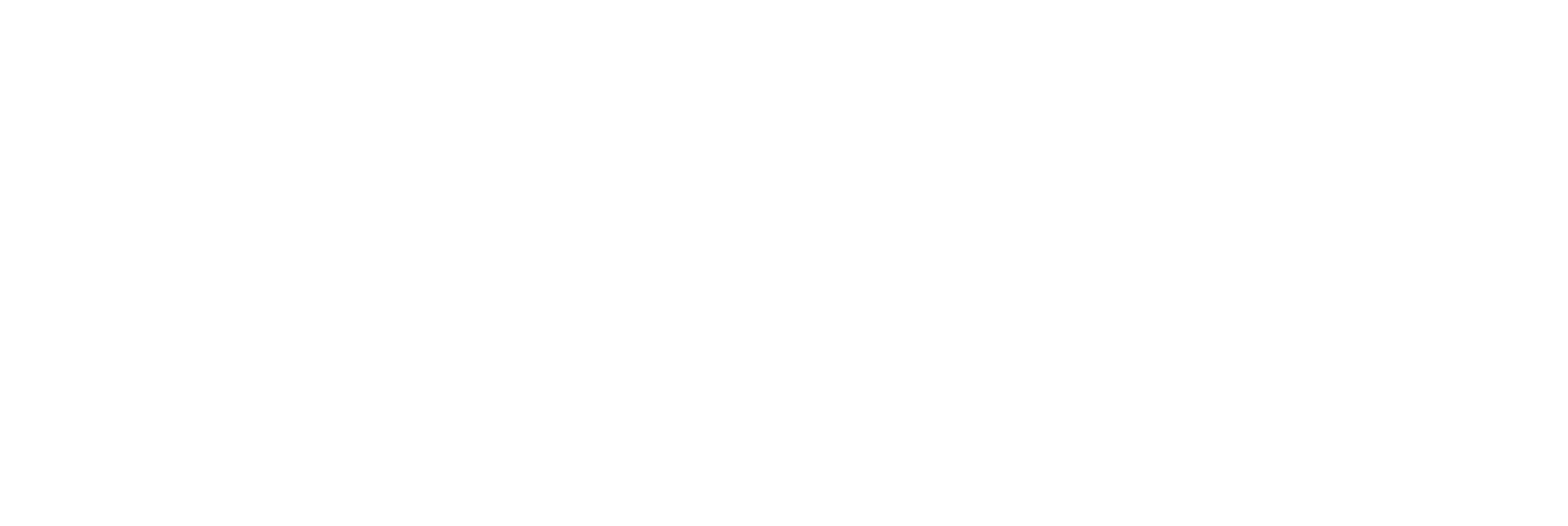 Written content (published papers/research, self-published, LinkedIn creator tools)
Multimedia - presentations / podcasts 
Indirect content
Contributing / commenting on others’ content	
Endorsing others
Securing third party endorsements (gold standard)
Start now – building content library takes years 
Key Takeaway:   LinkedIn can greatly increase the exposure, scope and reach of any content you create.
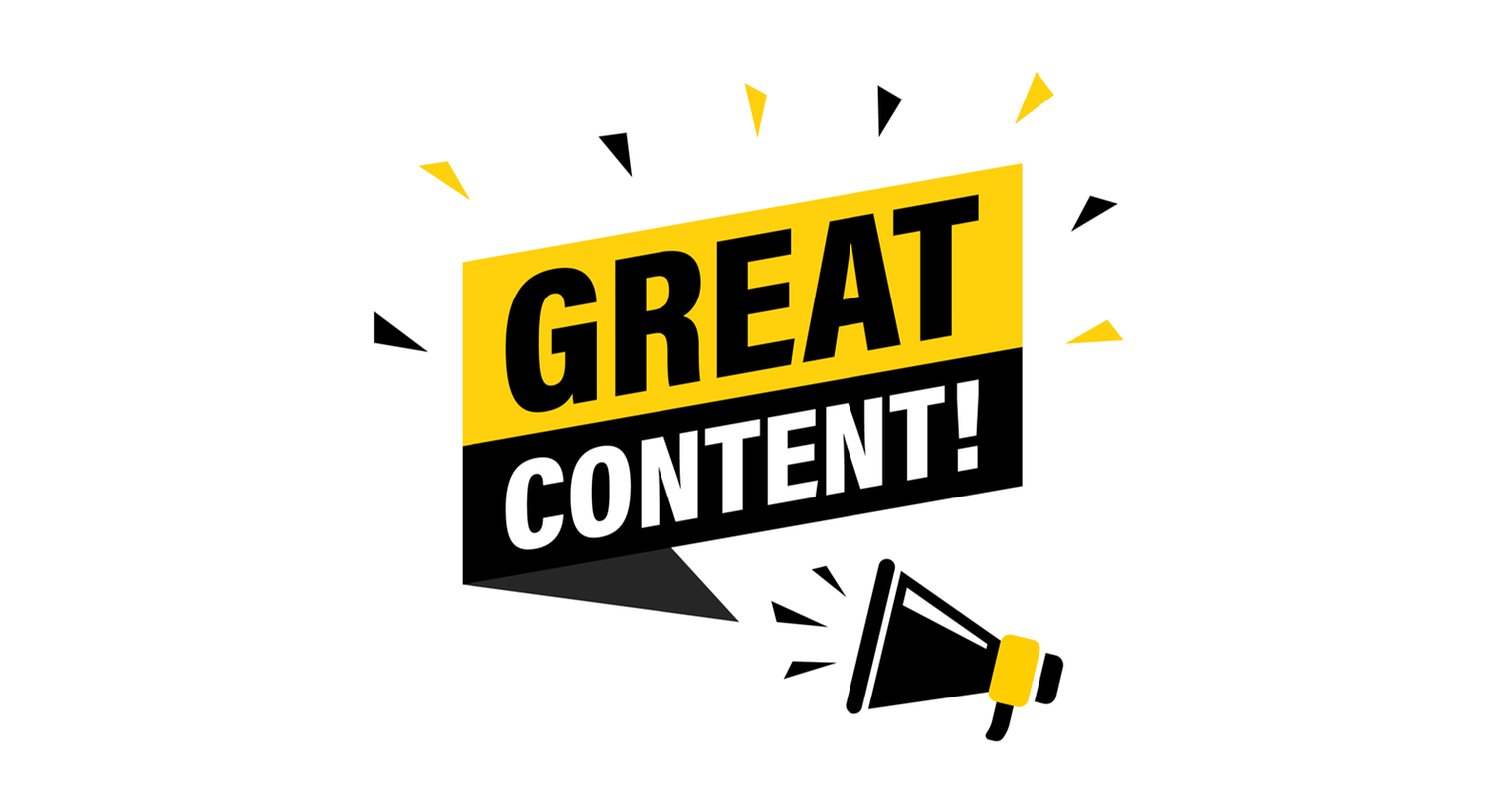 2/27/2024
10
DEVELOP CONTENT TO ATTRACT CONTACTS
DEFINE TARGET MARKET – SHORT AND TERM
CONTINUAL FOCUS – MAKE PART OF PROFESSIONAL LIFE
THINK OUTSIDE THE BOX – CONNECT WITH INDUSTRY, ACADEMICS, STUDENTS, OTHER
Building A Network
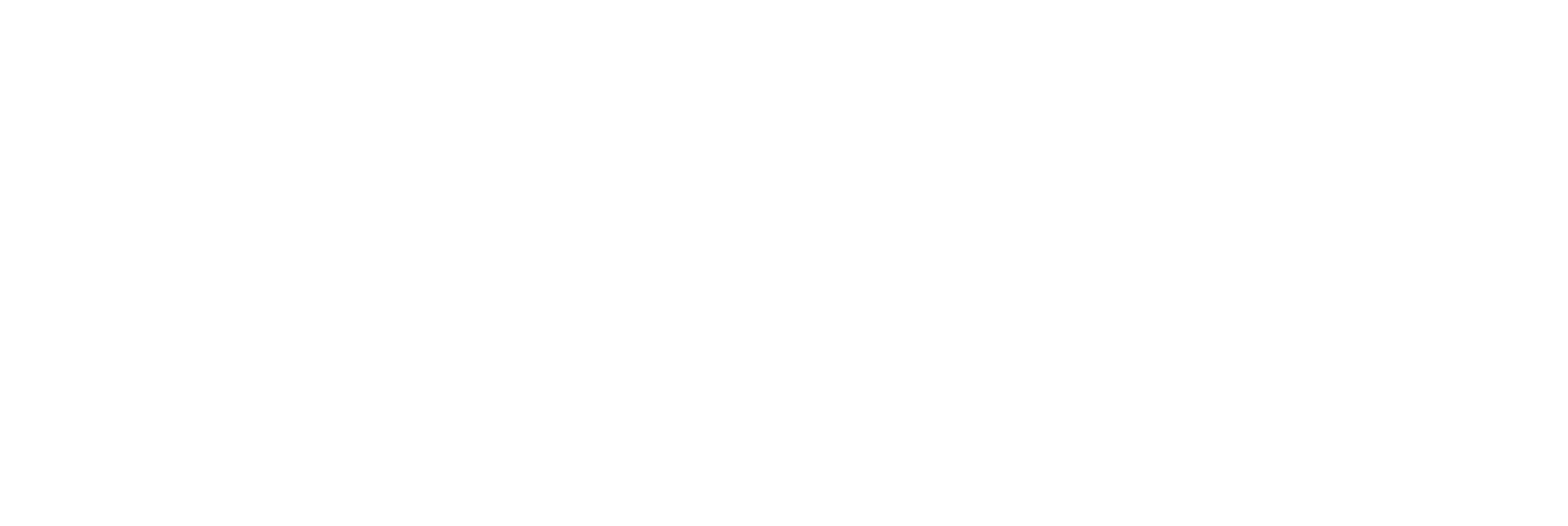 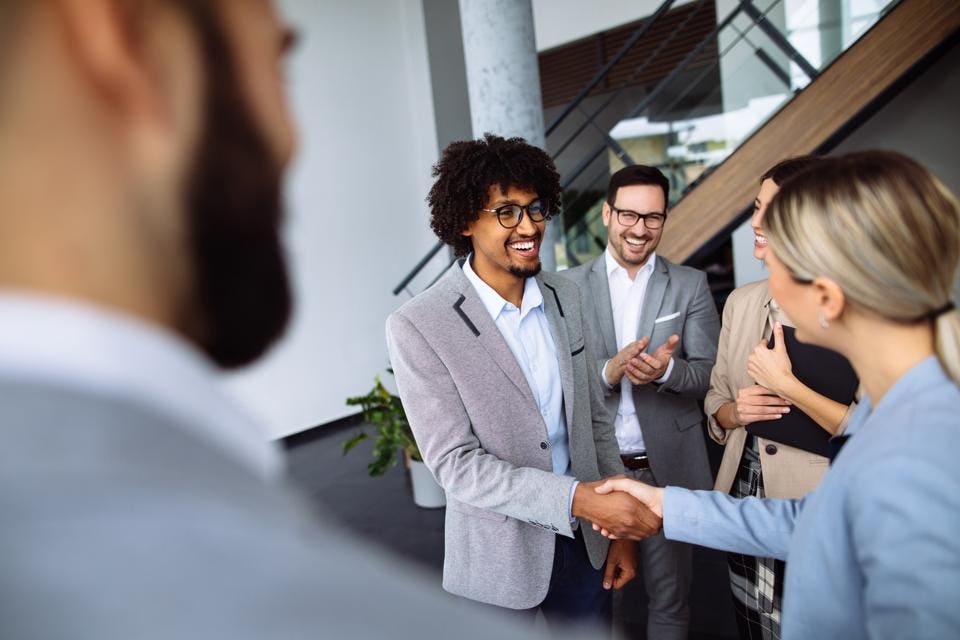 2/27/2024
11
Mutually Beneficial Relationships
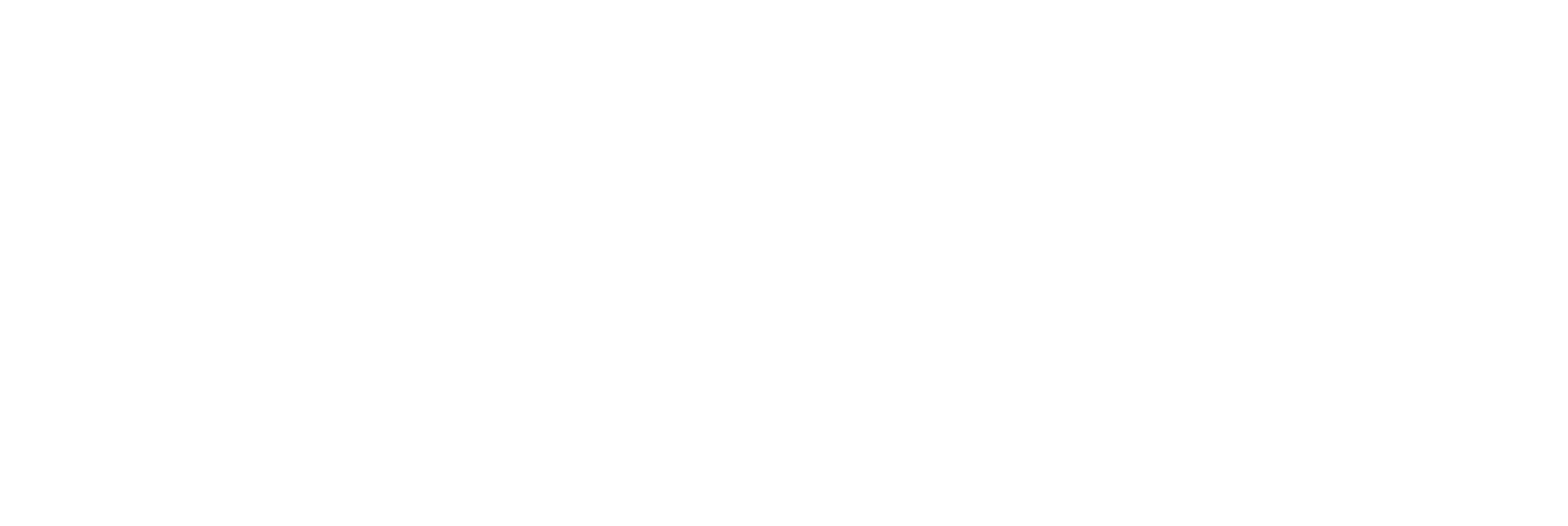 What are some key qualities to try and convey on the platform
Humility
Engagement / responsiveness
Teamwork
Be thankful, appreciative, complimentary
Ask what you can do to help others
Key Takeaway.  Show the same characteristics on LinkedIn you would in the classroom, meetings, professional life, etc.
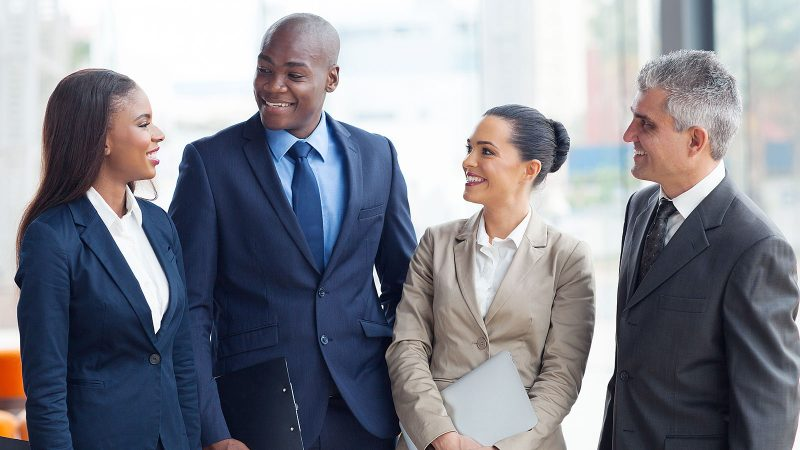 2/27/2024
12
Leveraging / Building Content
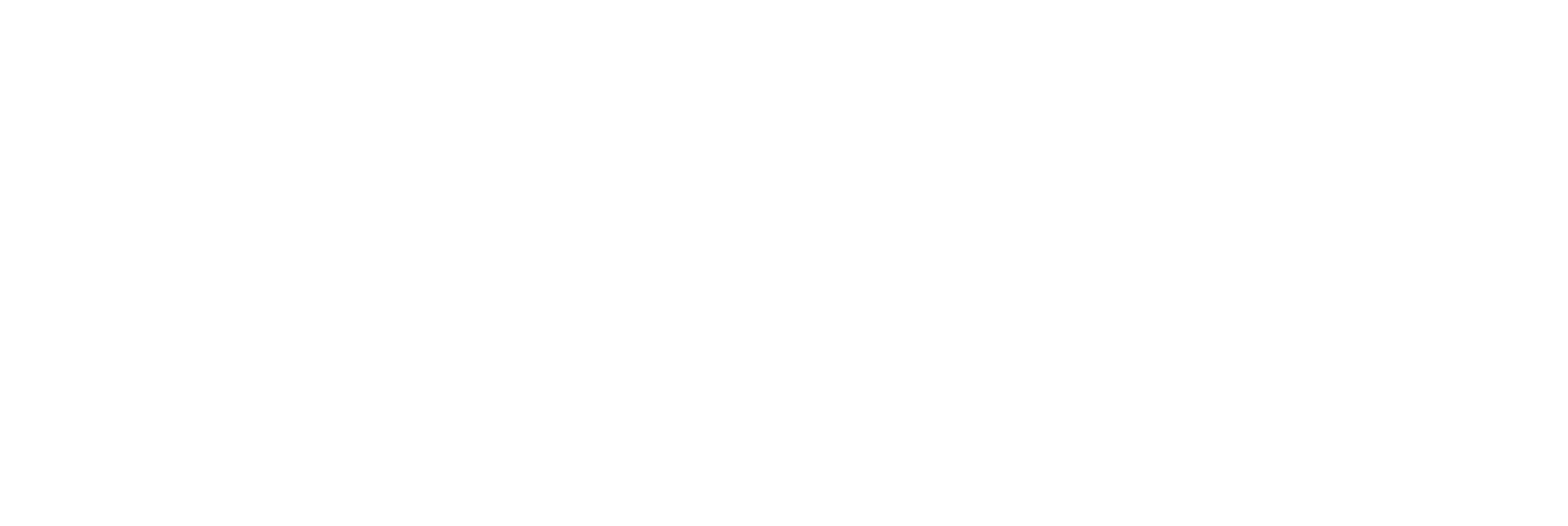 Expand value of your content whenever possible
LinkedIn Groups (Public and Private)
Re-use / recirculate content, within reasonable amounts of time (e.g. like Facebook memories)
Best practice elements in posts (pictures, links, tags, #hashtags)
Be open, thank and engage with those who comment on your posts
Comment on others’ posts to broaden reach
Contacts can be used for unique purposes – such as recruiting conference speakers
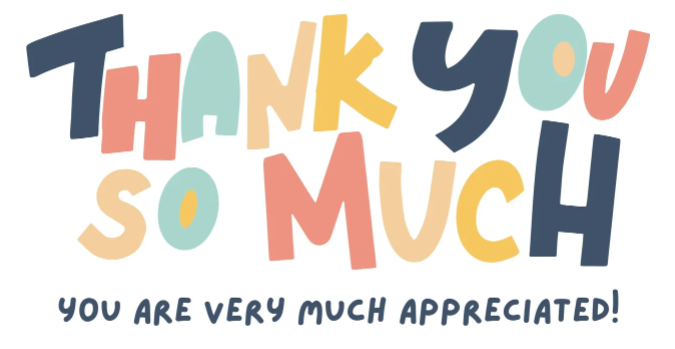 2/27/2024
13
LinkedIn Algorithms
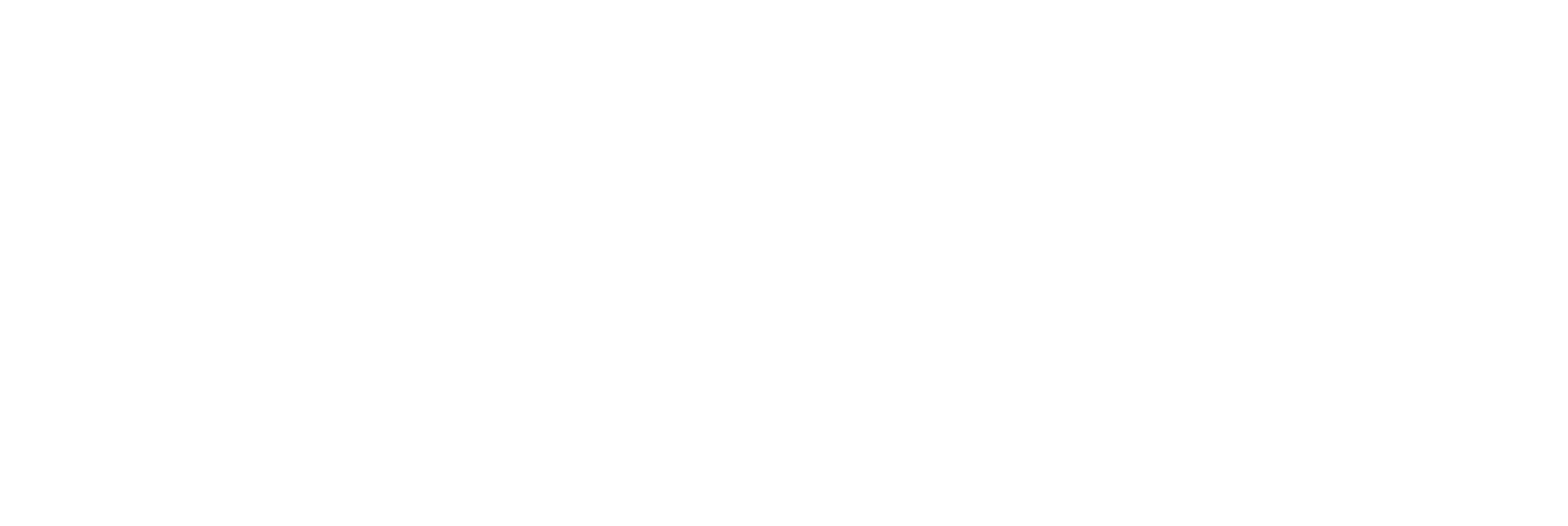 Nothing is known.  We can only rely on experts to share what are believed to be best practices 

Here is one of many thoughts and articles on the topic (for reference, not in presentation)

https://www.linkedin.com/posts/richardvanderblom_algorithm-insights-2024-report-v10-activity-7160527422398844928-VnlE/
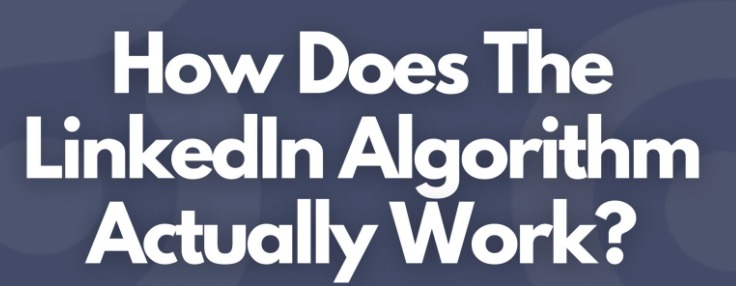 2/27/2024
14
For Faculty
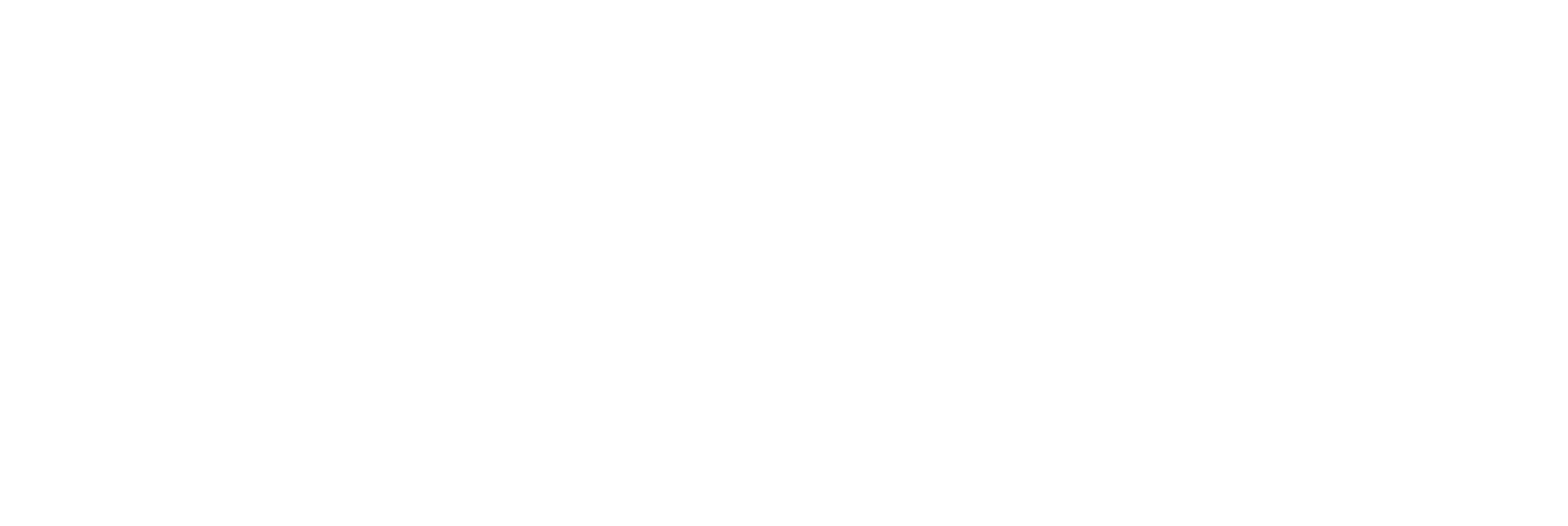 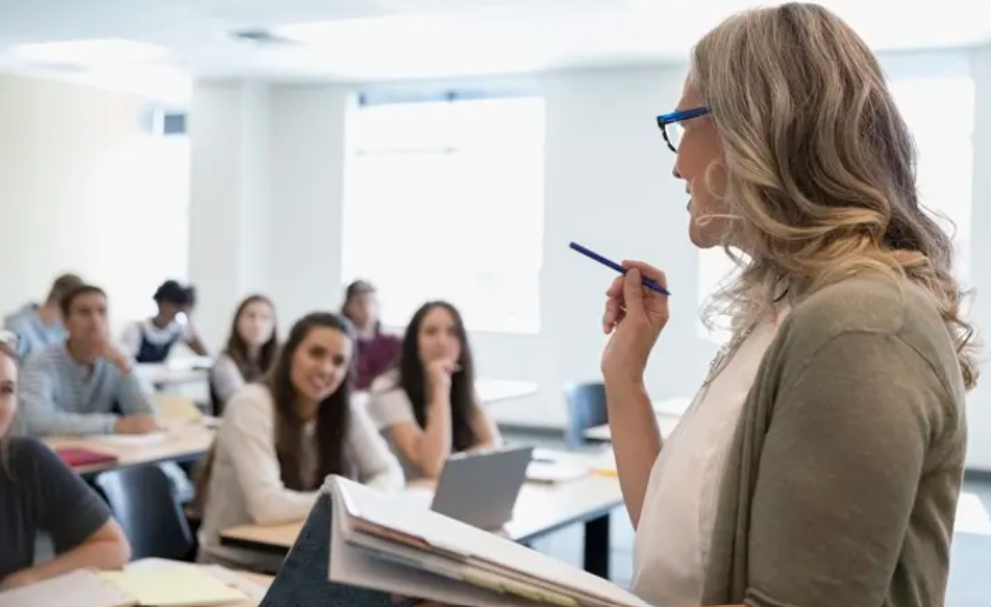 2/27/2024
15
How Faculty Can Coach Students
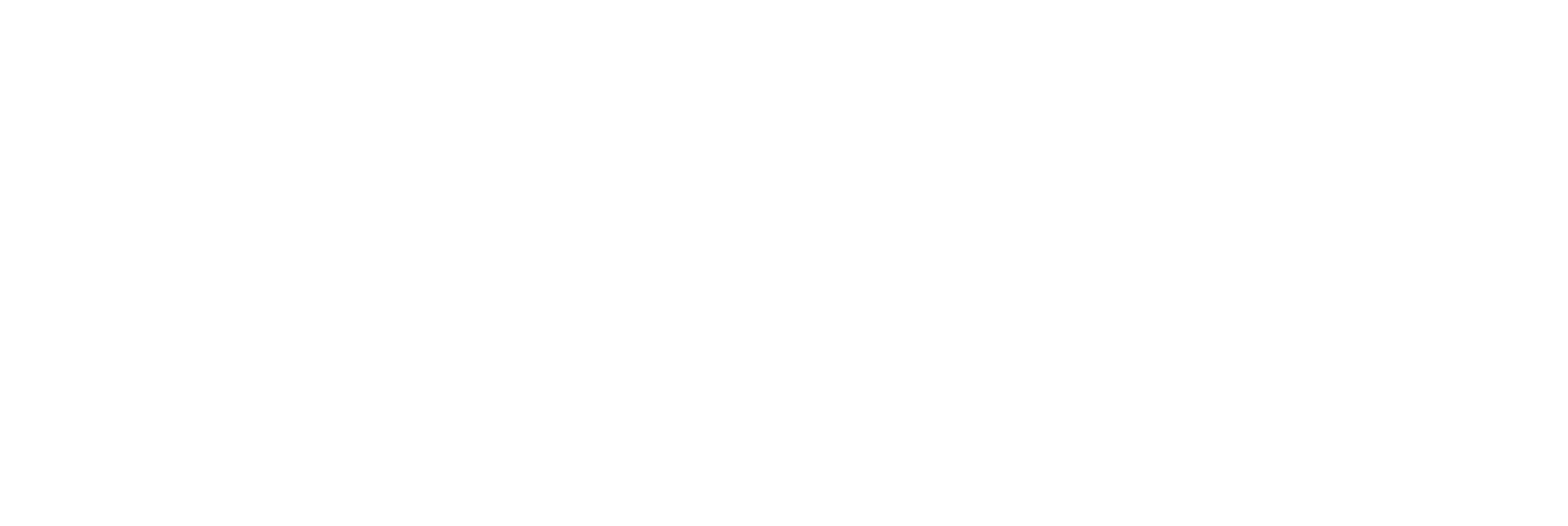 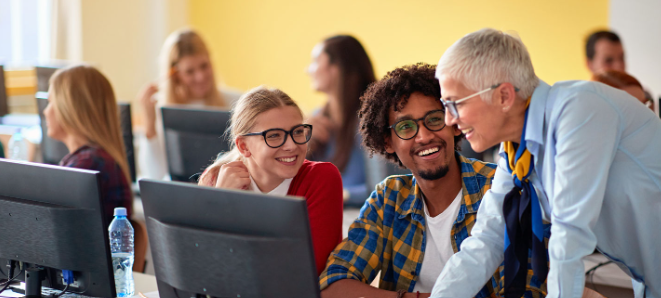 2/27/2024
16
Posting - Best Practices
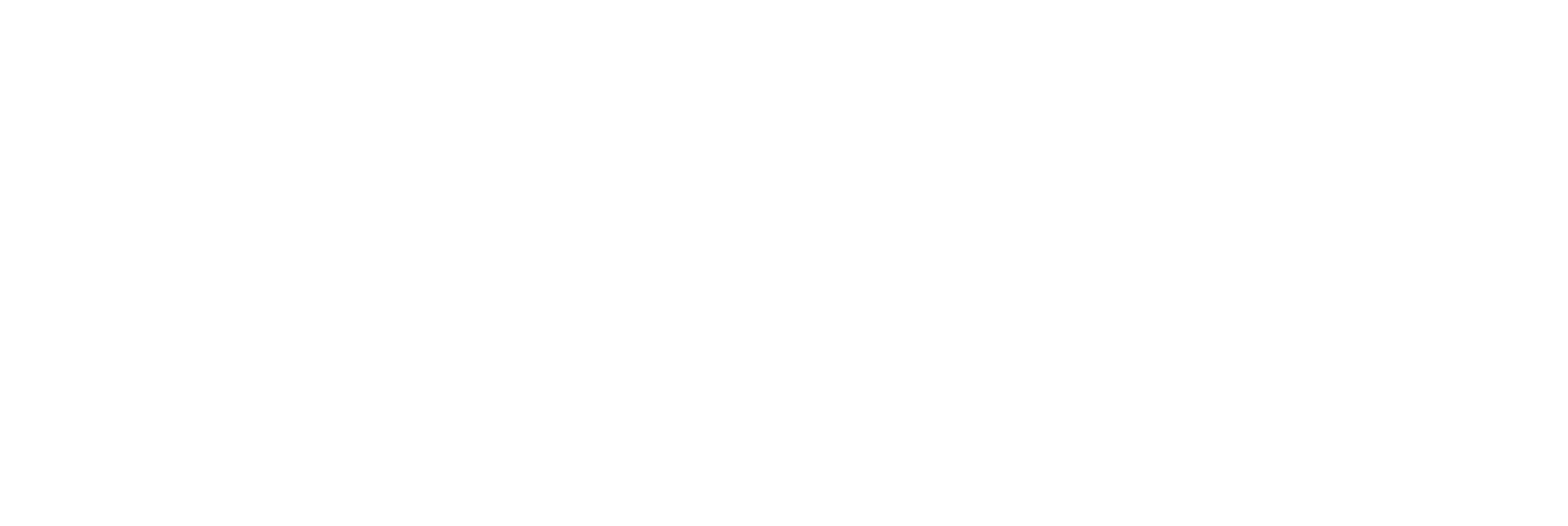 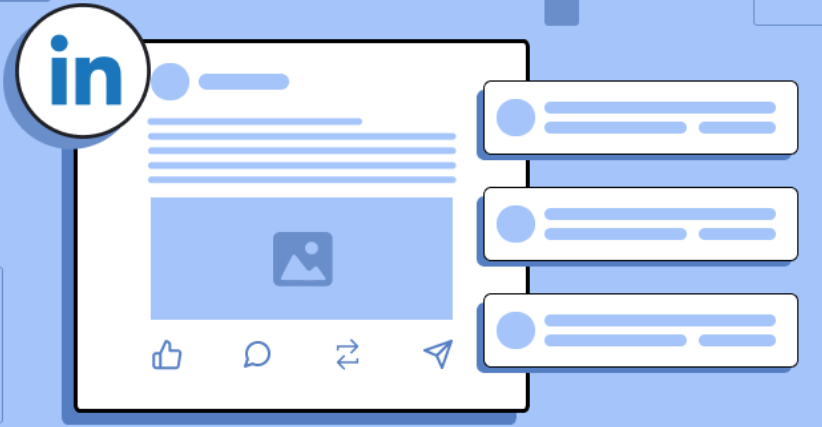 2/27/2024
17
Posting - Best Practices, cont.
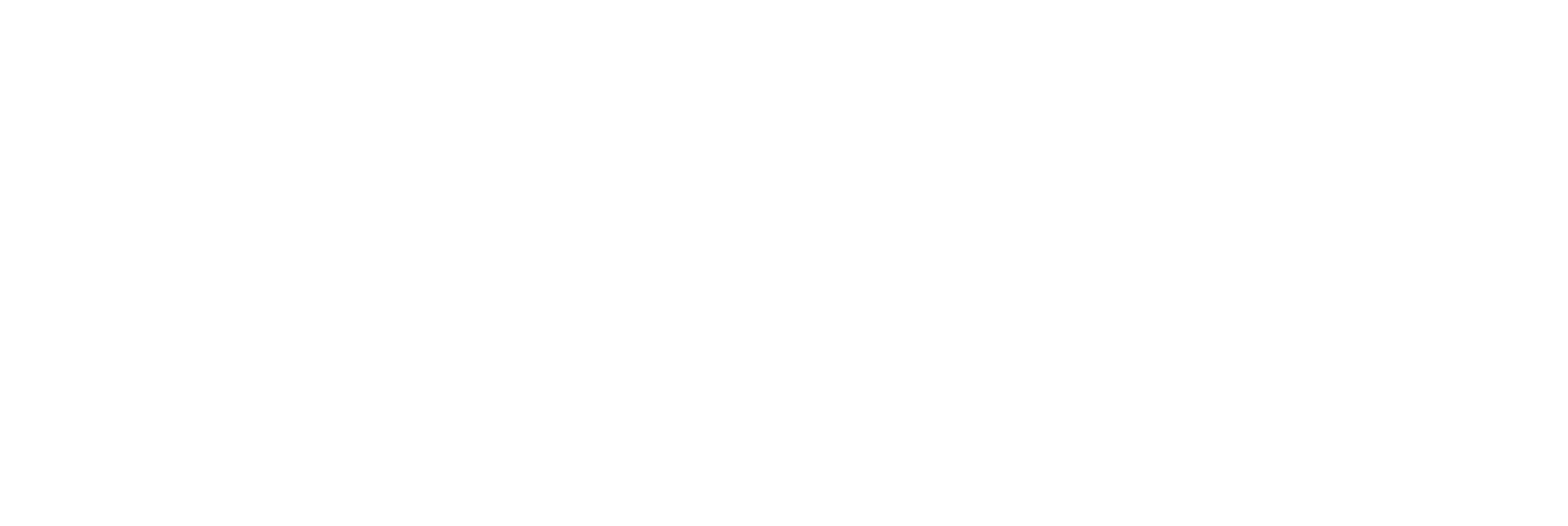 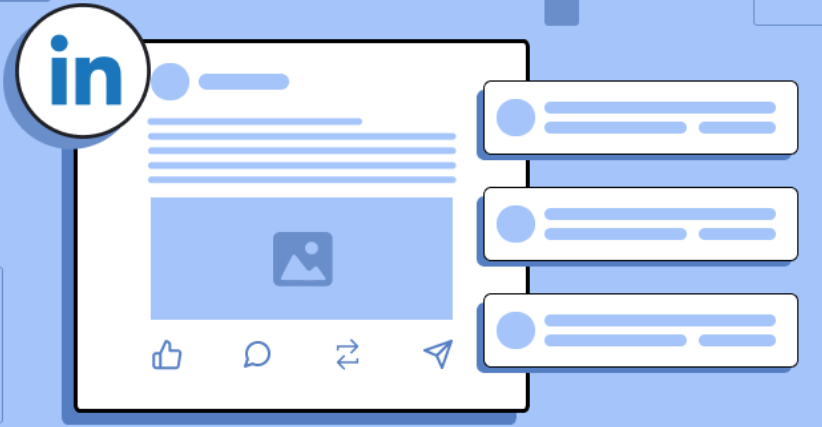 2/27/2024
18
Avoiding Mistakes
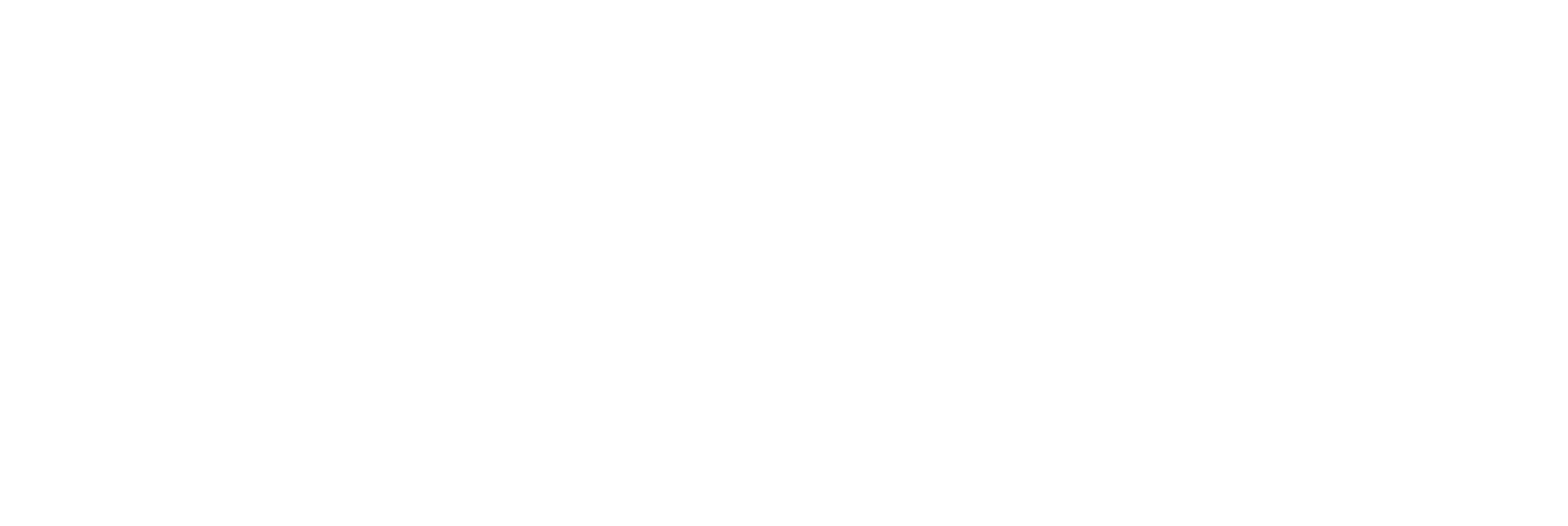 Like all social media, avoid inadvertent critical mistakes. Some examples…
Poor grammar
Political / social content (there are times for this, but very careful)
Exposing poor practices (e.g. sharing how you have thirty years of paper to move when relocating an office).
Failing to vet certain content with an employer
Striking a balance between expertise and humility
Key takeaway.   Like in email and in meetings, think before you act and exercise caution and restraint
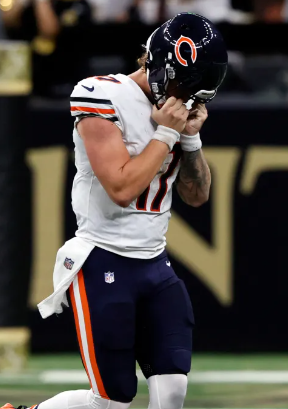 2/27/2024
19
Metrics
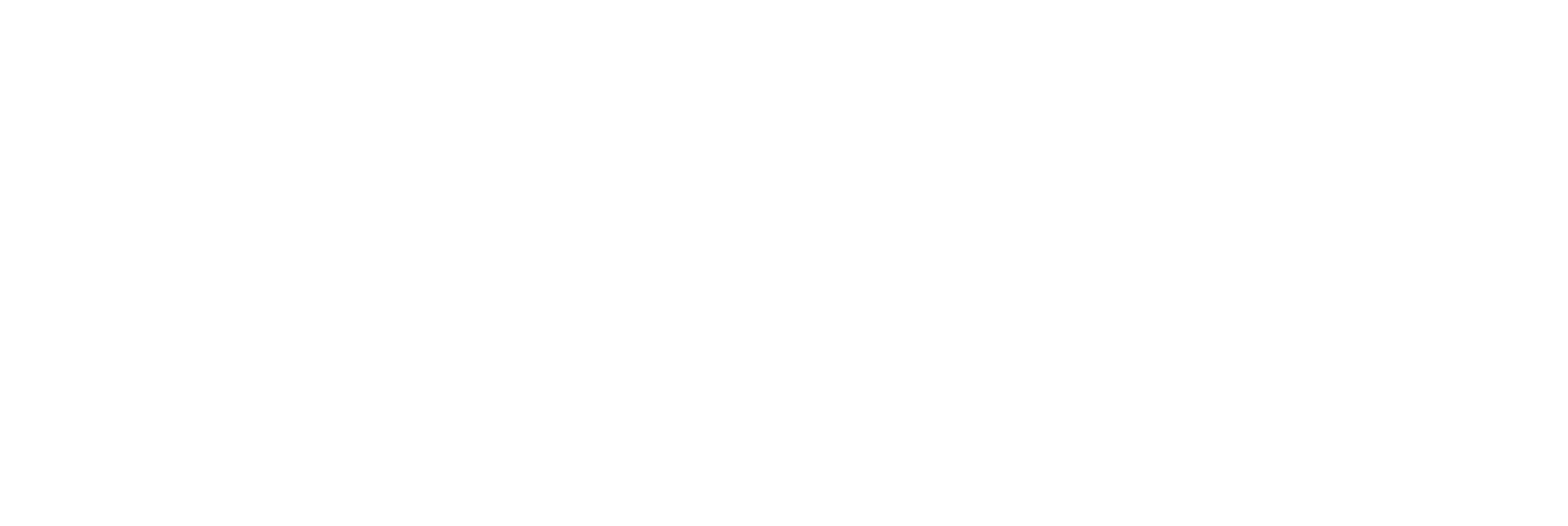 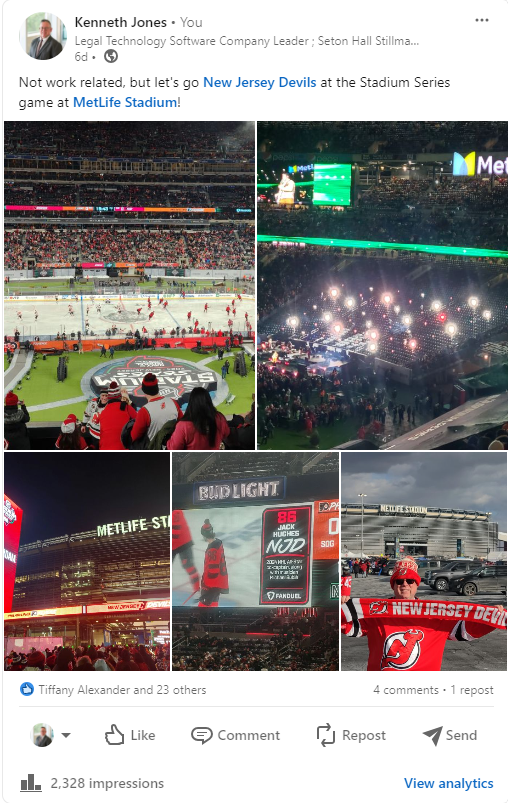 Personal Post – Stadium Series Game

2,000+ Impressions, 10% of which are key executives
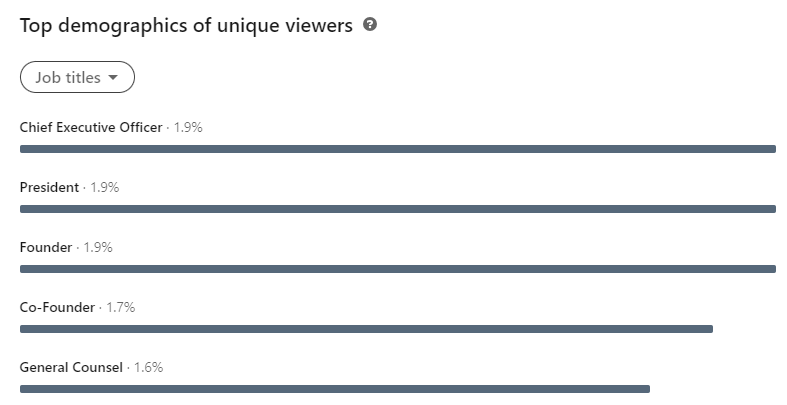 2/27/2024
20
Repurposed Content
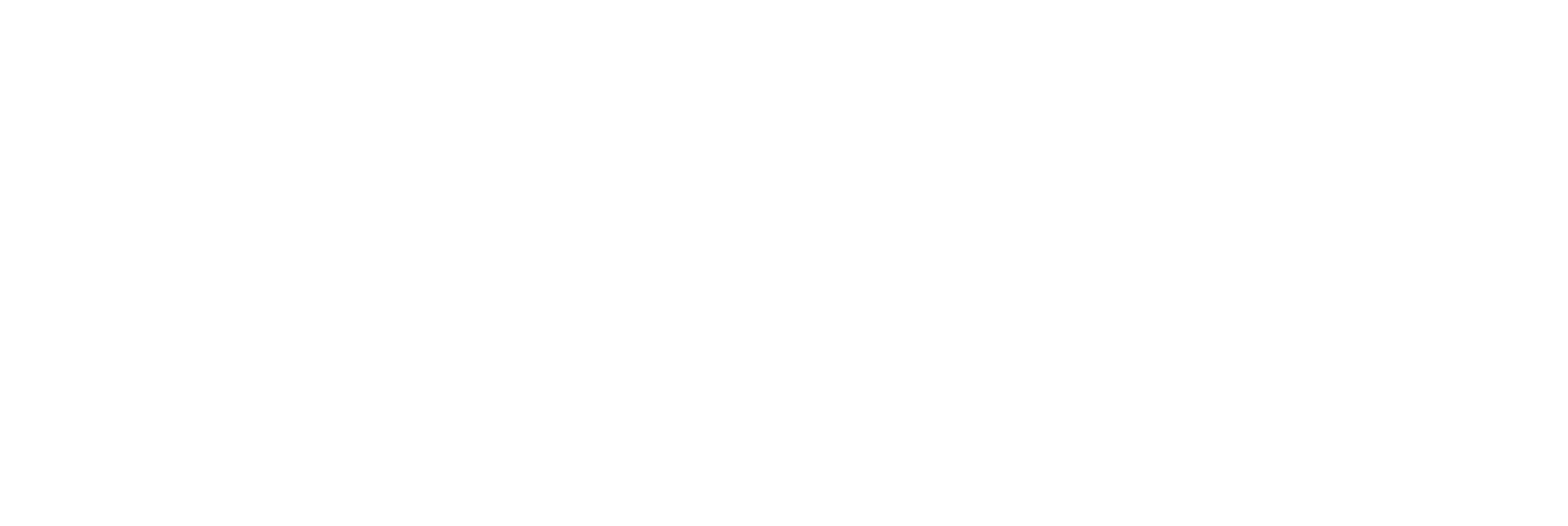 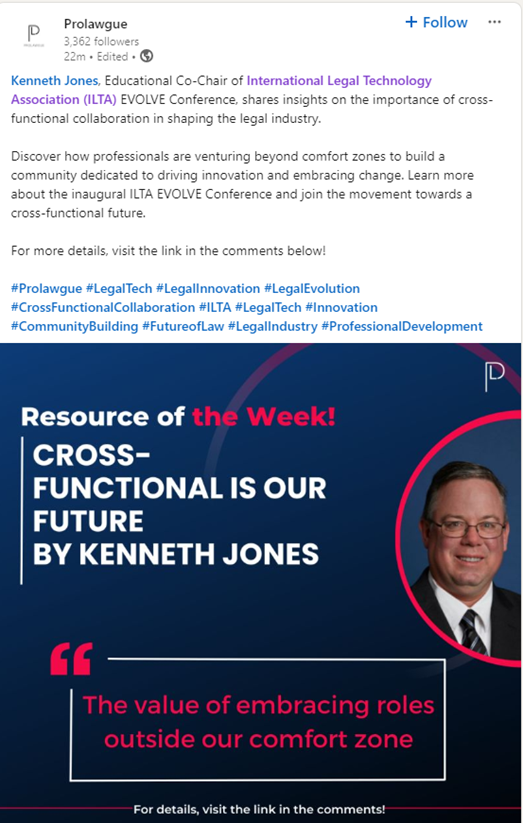 A company and person I have never met, from India, but one I was nice to and made an introduction, republished an article I wrote about my personal development journey and a conference for which I am Educational Co-Chair
2/27/2024
21
Third Party Endorsements
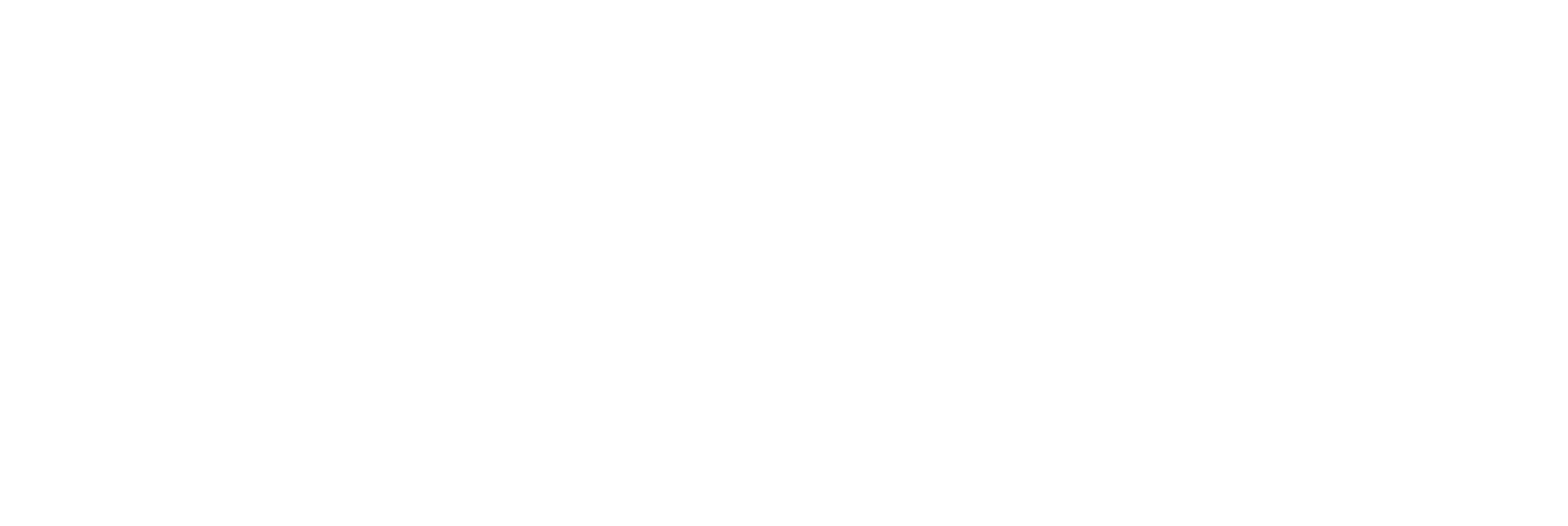 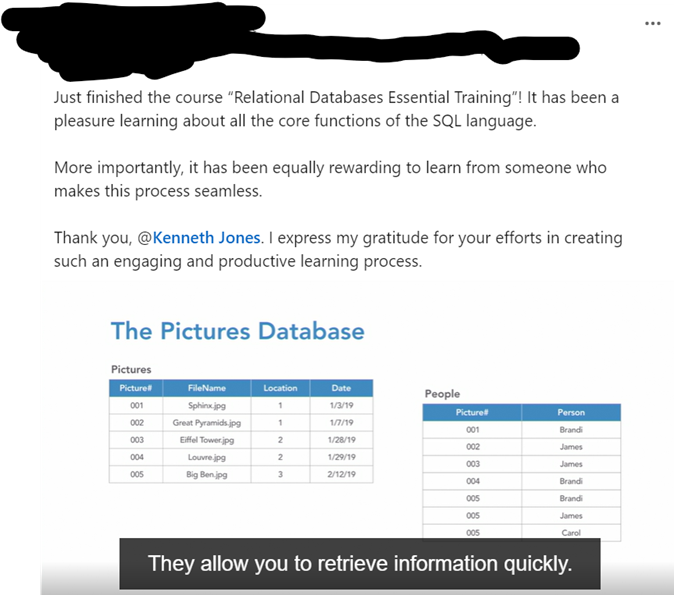 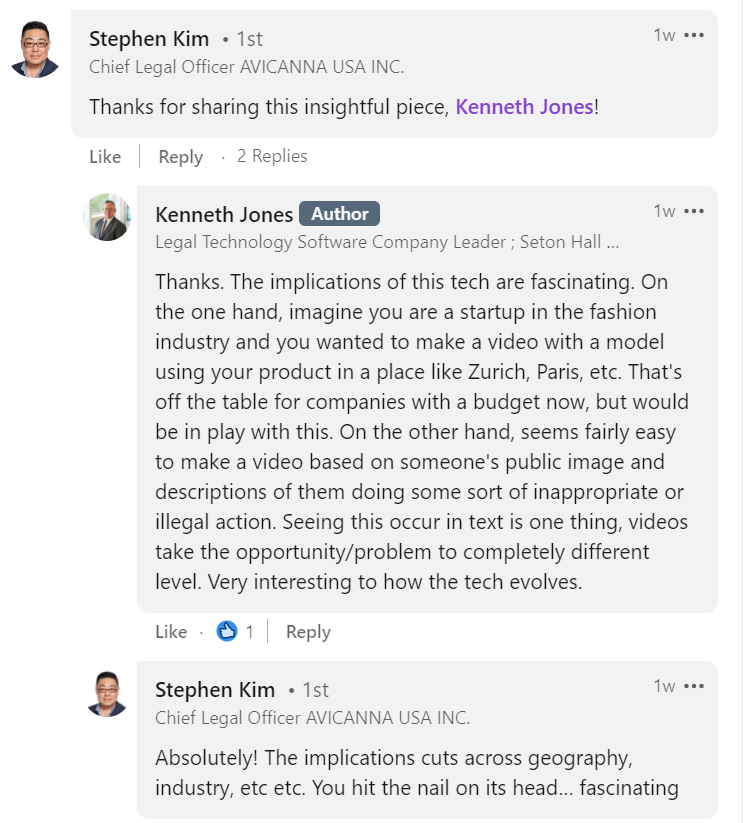 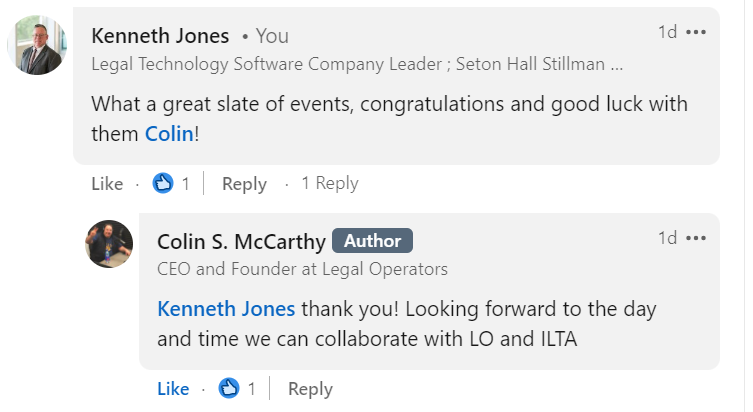 2/27/2024
22
Questions
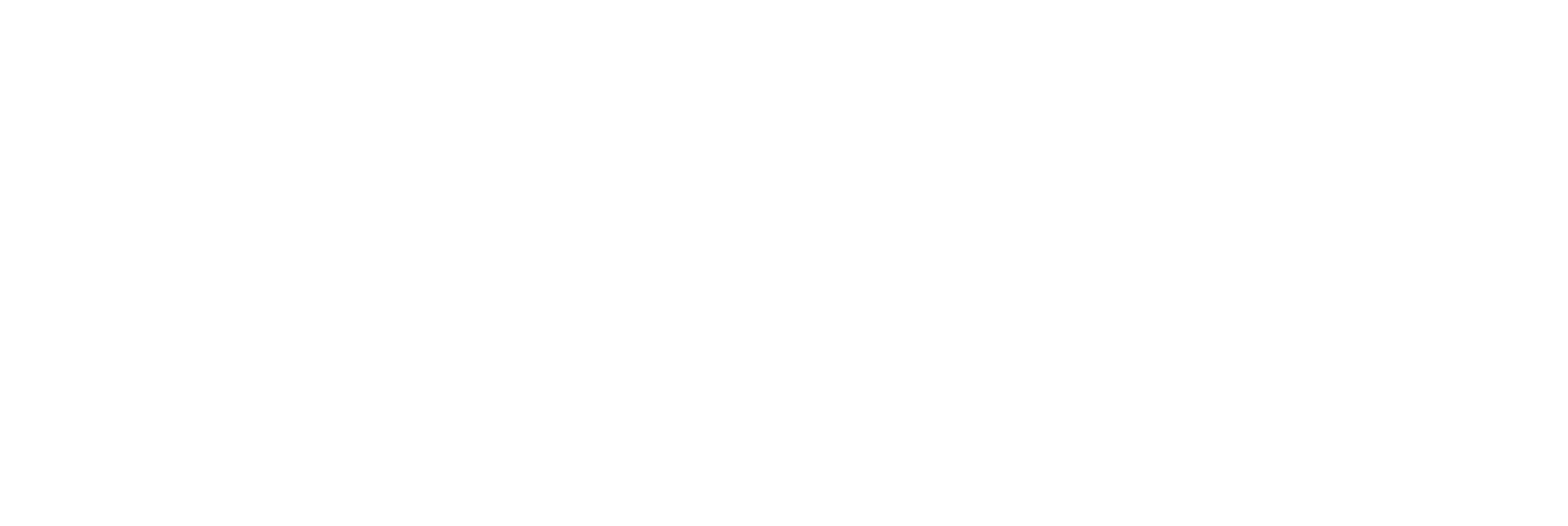 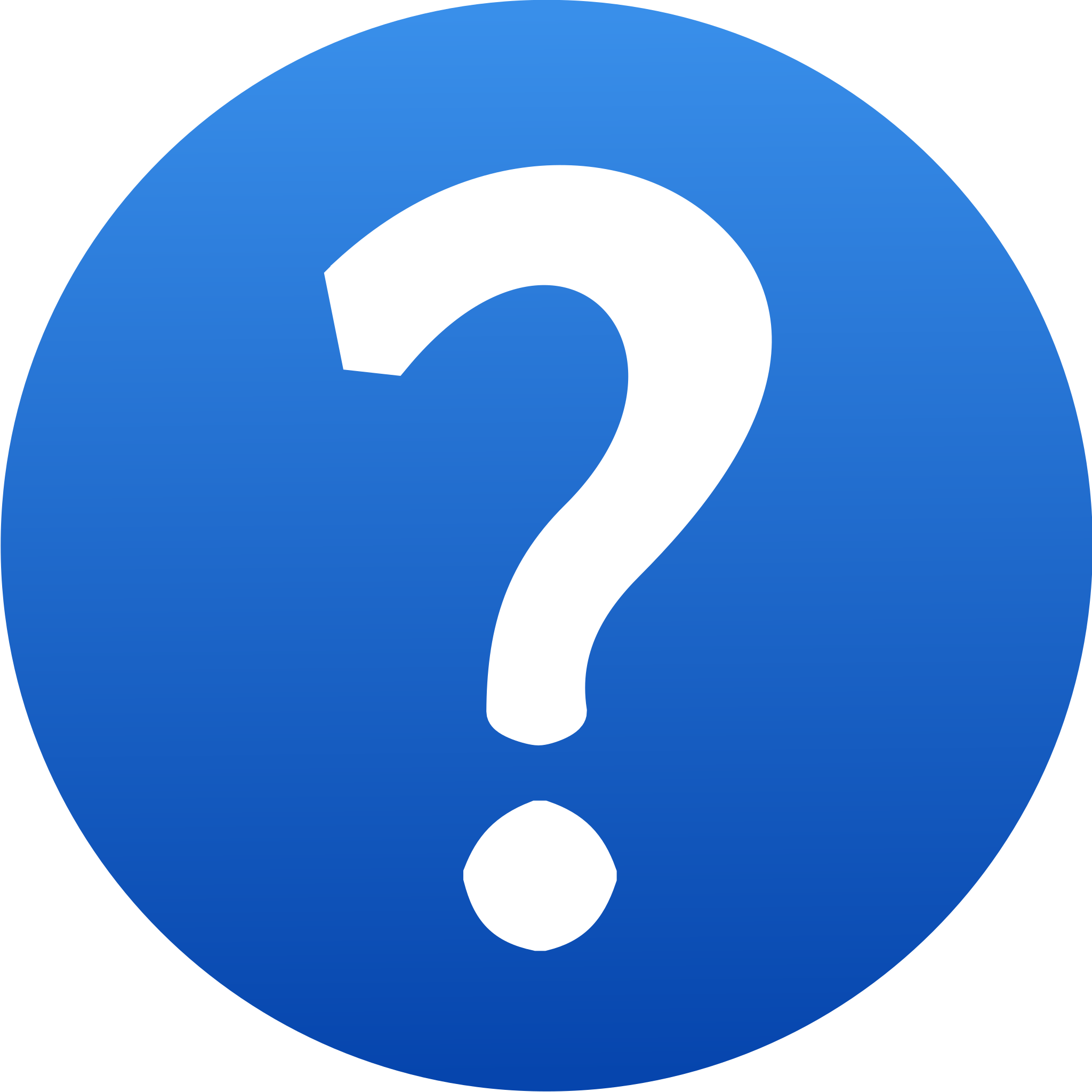 2/27/2024
23